Percentage of adults with obesity in Indiana, by congressional district
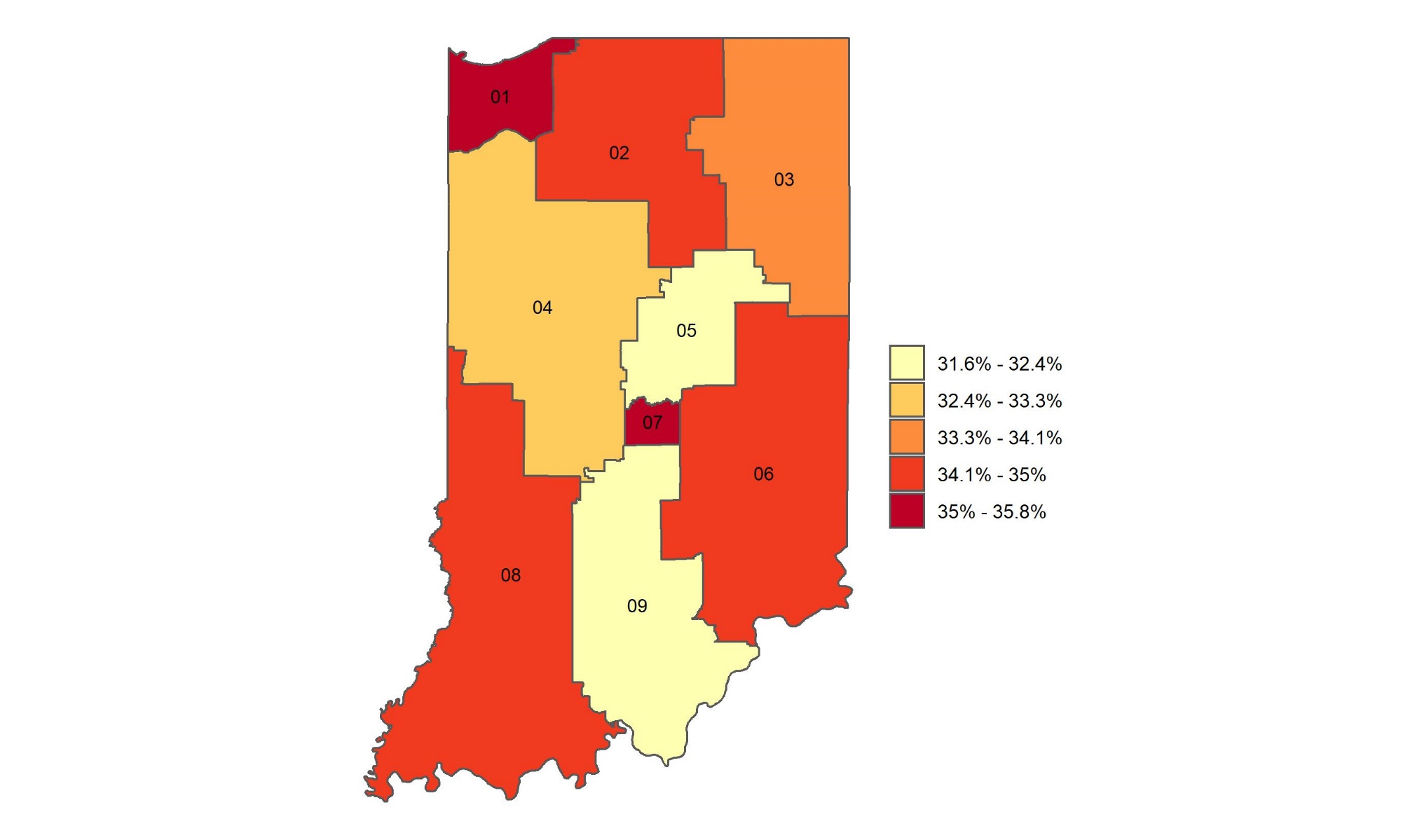 Source: Behavioral Risk Factor Surveillance System, CDC.
1